Involving Voices of Children in Research: practical learnings from MHIPS
Carla Pozo – MHIPS Evaluation Manager
We acknowledge the Traditional Owners of the land on which we learn today and pay our respects to Elders past and present
Overview
Relevance 
   Example VOC
   Key learnings
   Recommendations
Drawing to explain ‘help seeking’ (student, 10 years old)
Relevance of VOC
MHIPS Voice of Children
1. THEIR RIGHT
Why involving children in Research/Evaluation?
Why involving children in Research/Evaluation?
2. ENHANCE EFFECTIVENESS
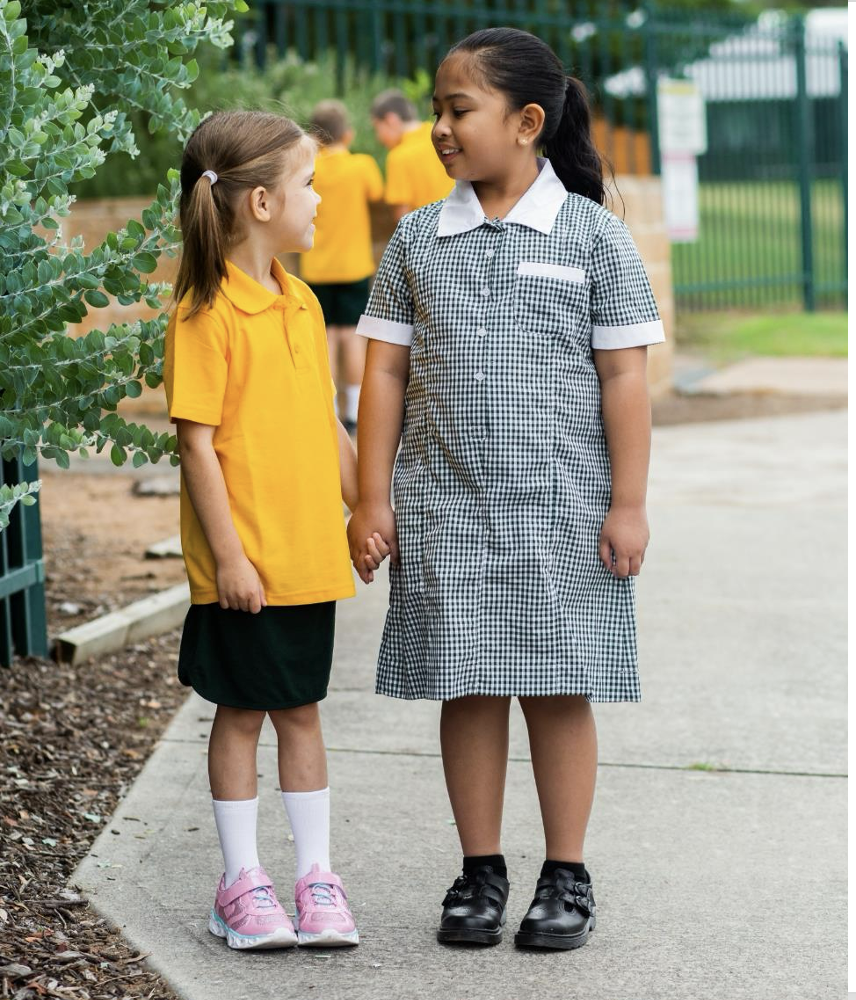 Why involving children in Research/Evaluation?
3. GAP 
(Under 12 Yo)
Sun, Y. et al. (2023) – Methods and ethics in Qualitative Research exploring Young Children’s Voice.
Why involving children in Research/Evaluation?
Recruitment - ethics
Time – budget
Why not?
‘children vulnerable’ ‘incapable’
Limited practical Knowledge
How to? MHIPS VOC experience
MHIPS Evaluation – Voice of Children
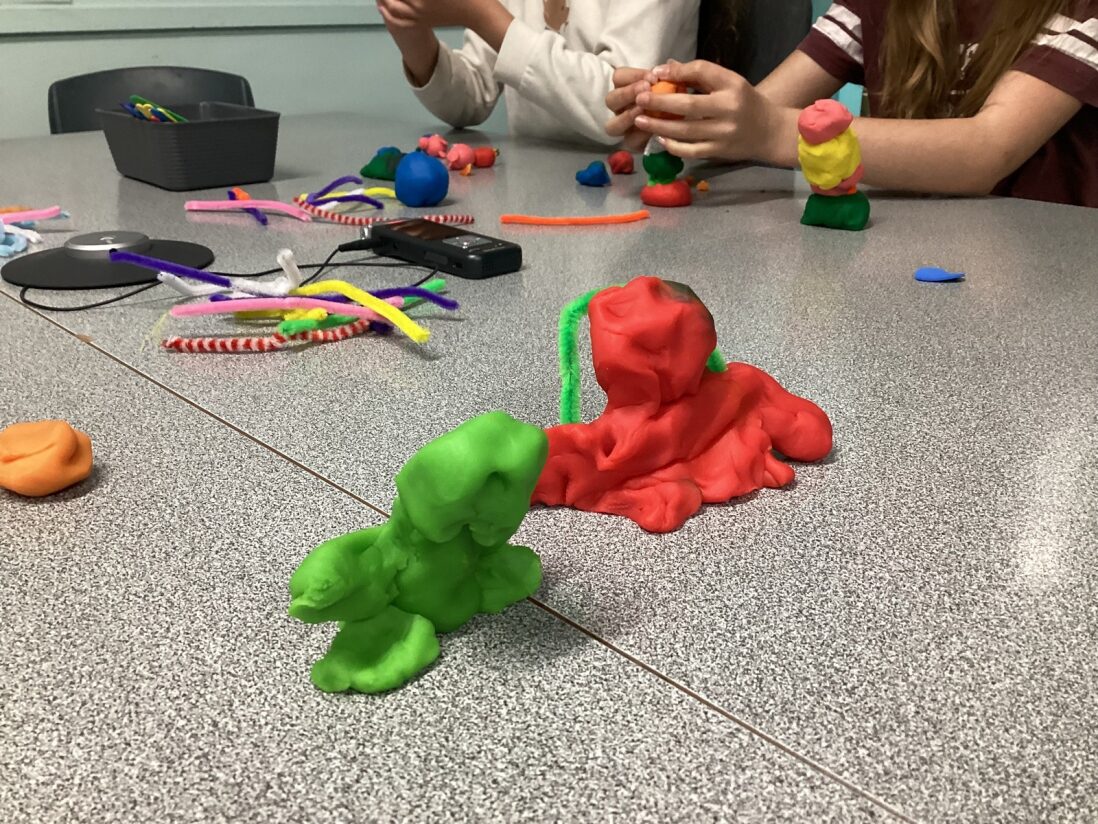 Longitudinal Case studies
Peer relations
14 schools across Victoria
Instruction on emotions
65 students in year 4 and 5
Help seeking
45 min session – 25 min activities
MHIPS VOC – Session
VOC - Year 1: LISTEN
Key learnings
Key learning 1: Methodology
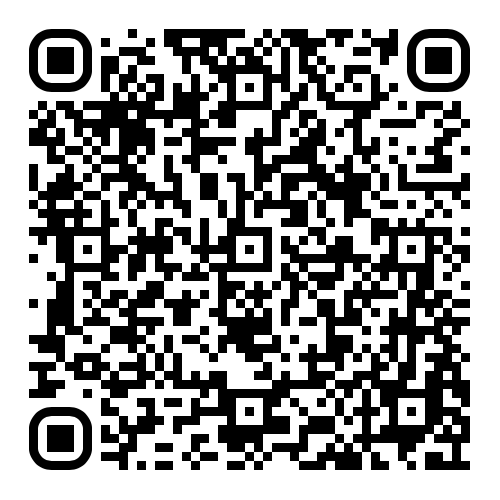 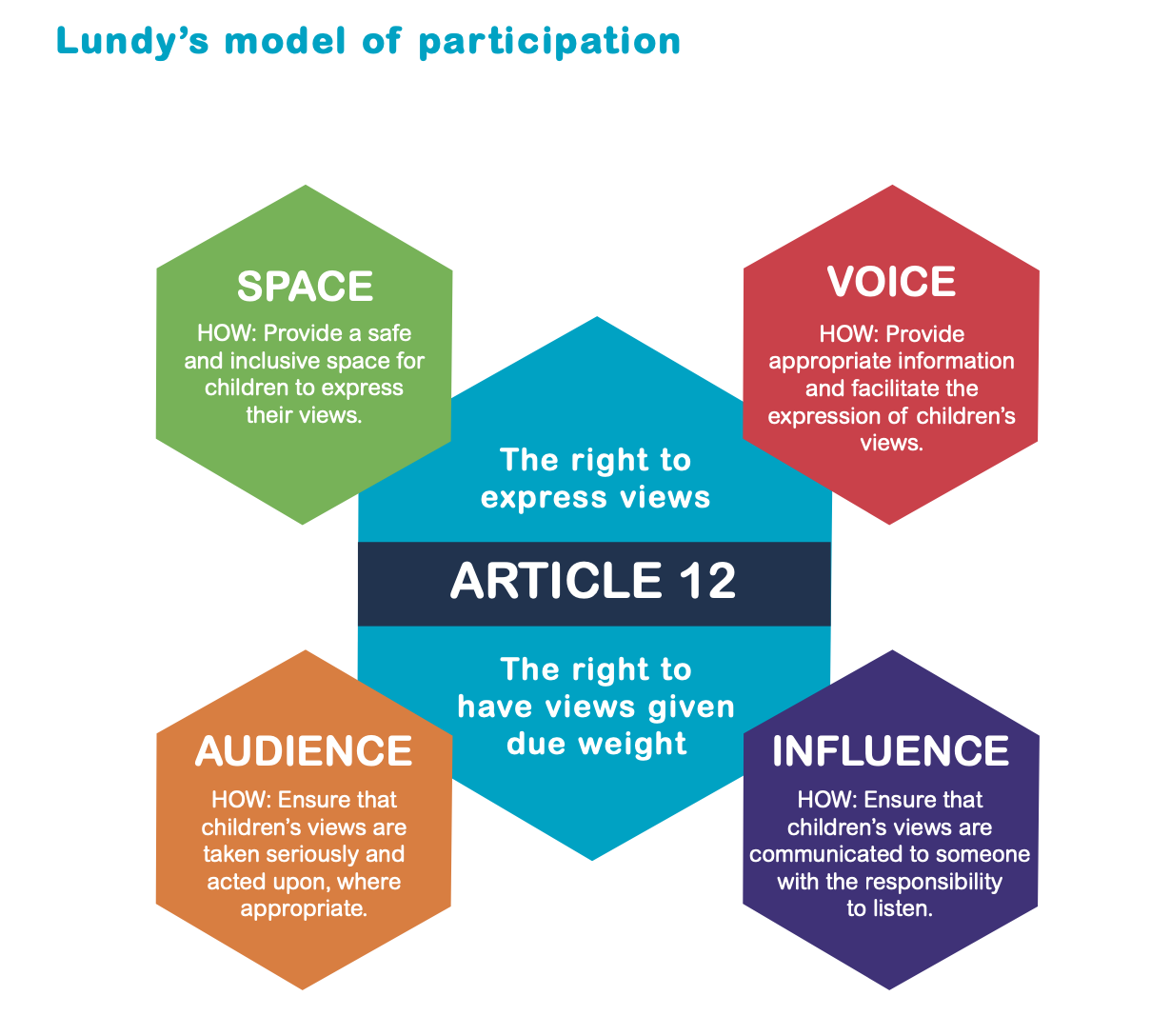 'Voice’ is not enough…
Children must be given the opportunity to express themselves (Space)
Children must be facilitated to express their views (Voice)
Children’s views must be listened to (Audience)
The view must be acted upon, as appropriate (Influence)
Key learning 1: Methodology – Mosaic approach
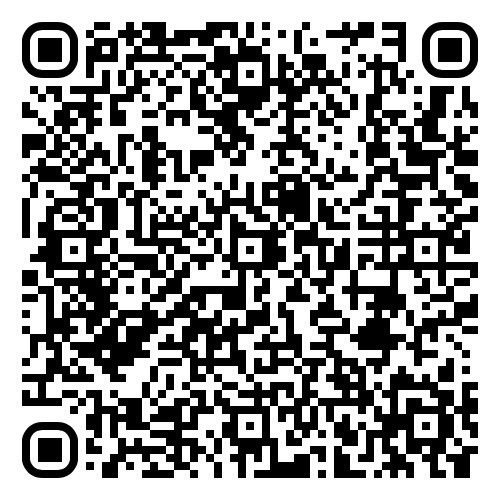 Mosaic approach, aims for diverse ways to express their views
Criteria: create activities that can work in a classroom where we don’t know anyone.
Mosaic Approach, 
Clark (2005)
Key learning 1: Methodology – Mosaic approach
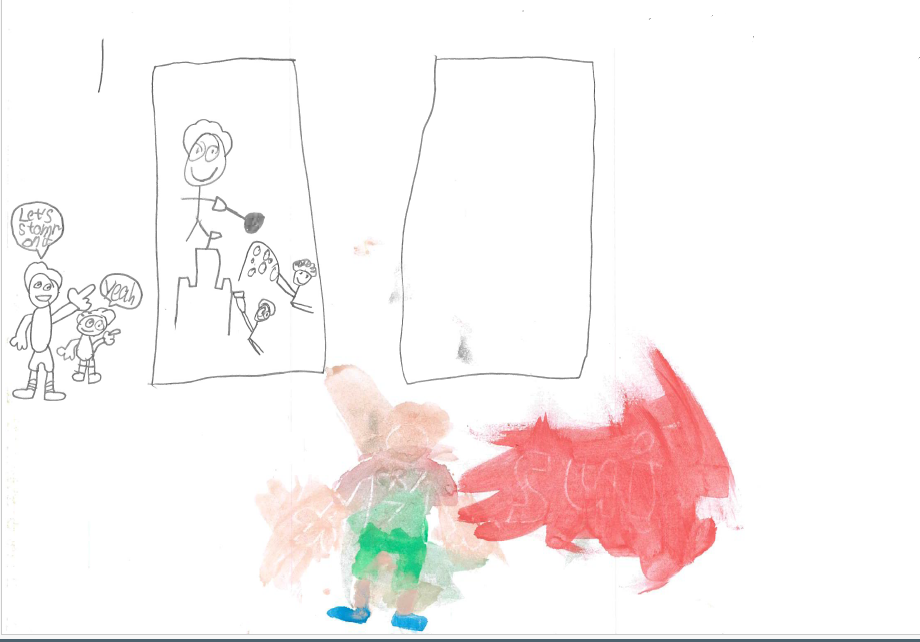 Magic Map
Key learning 1: Methodology – Mosaic approach
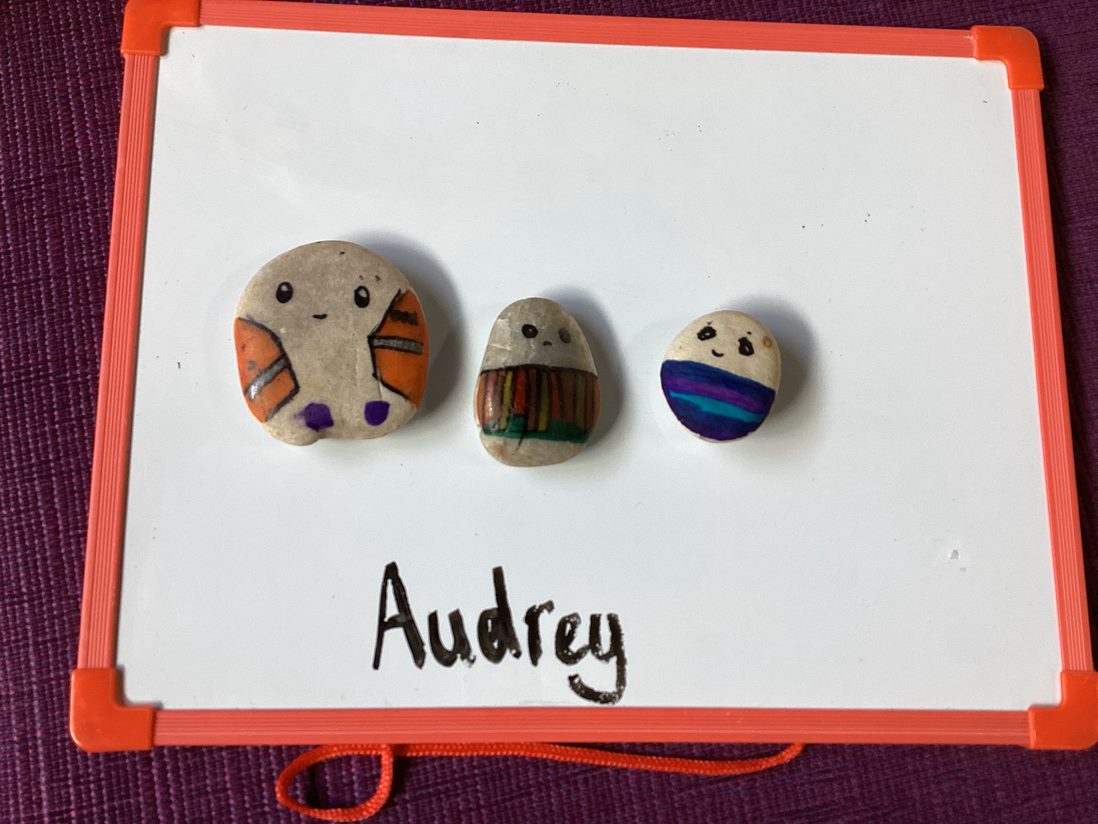 Rockstars
Key learning 1: Methodology – Mosaic approach
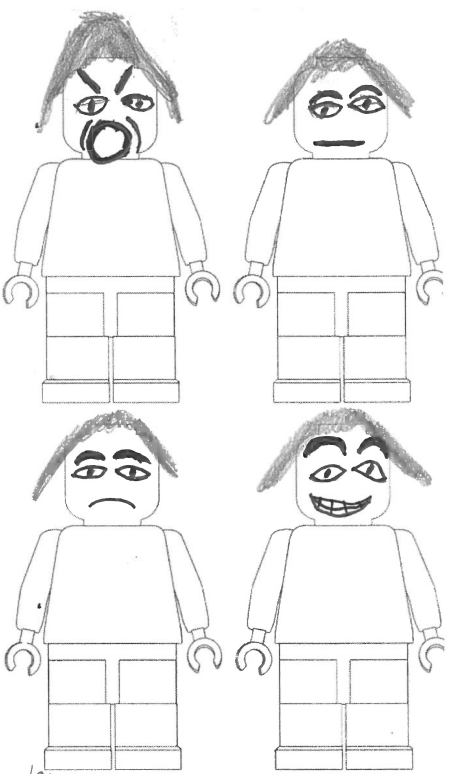 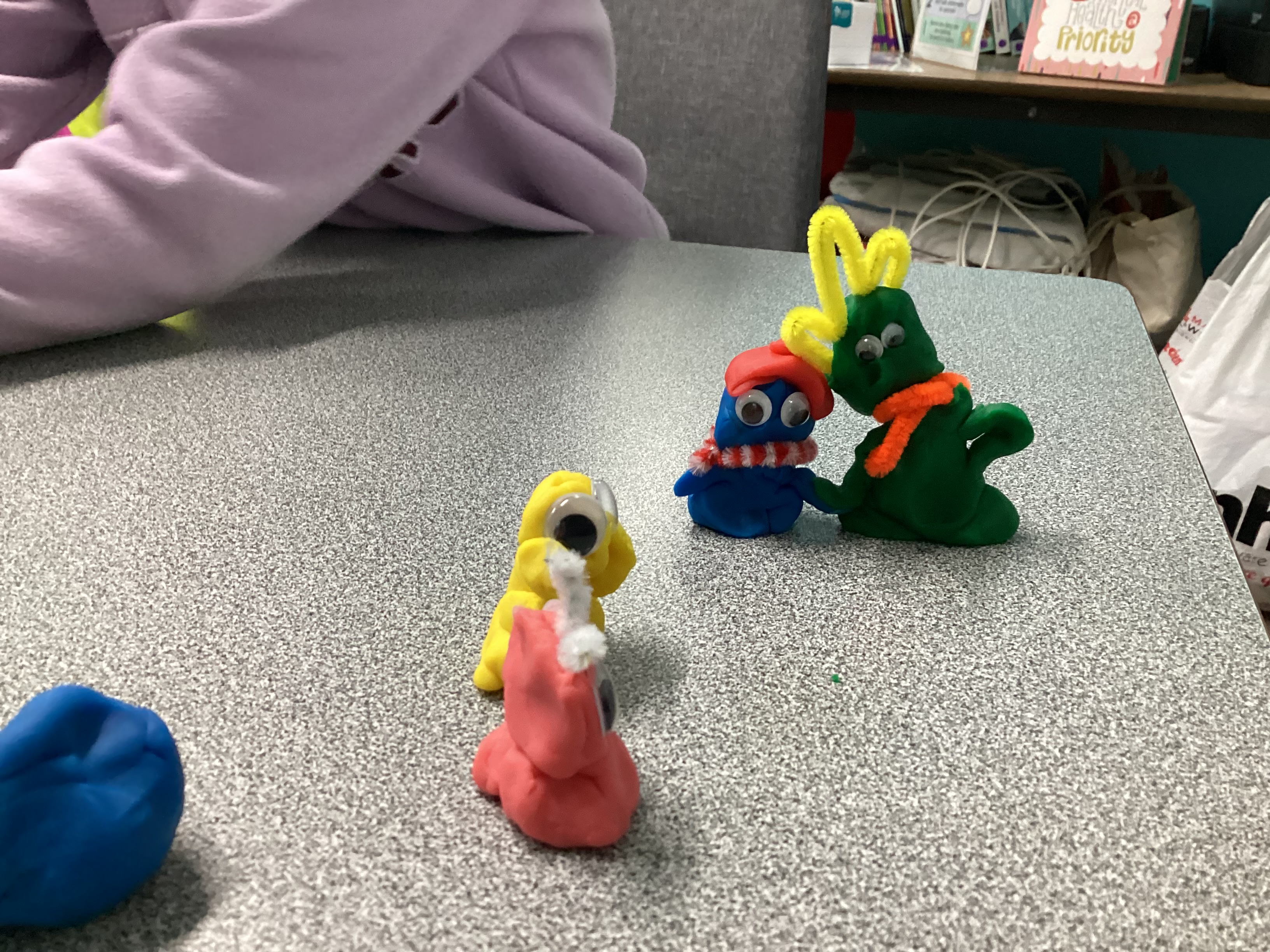 Lego People - Playdough
Key learning 1: Methodology – Mosaic approach
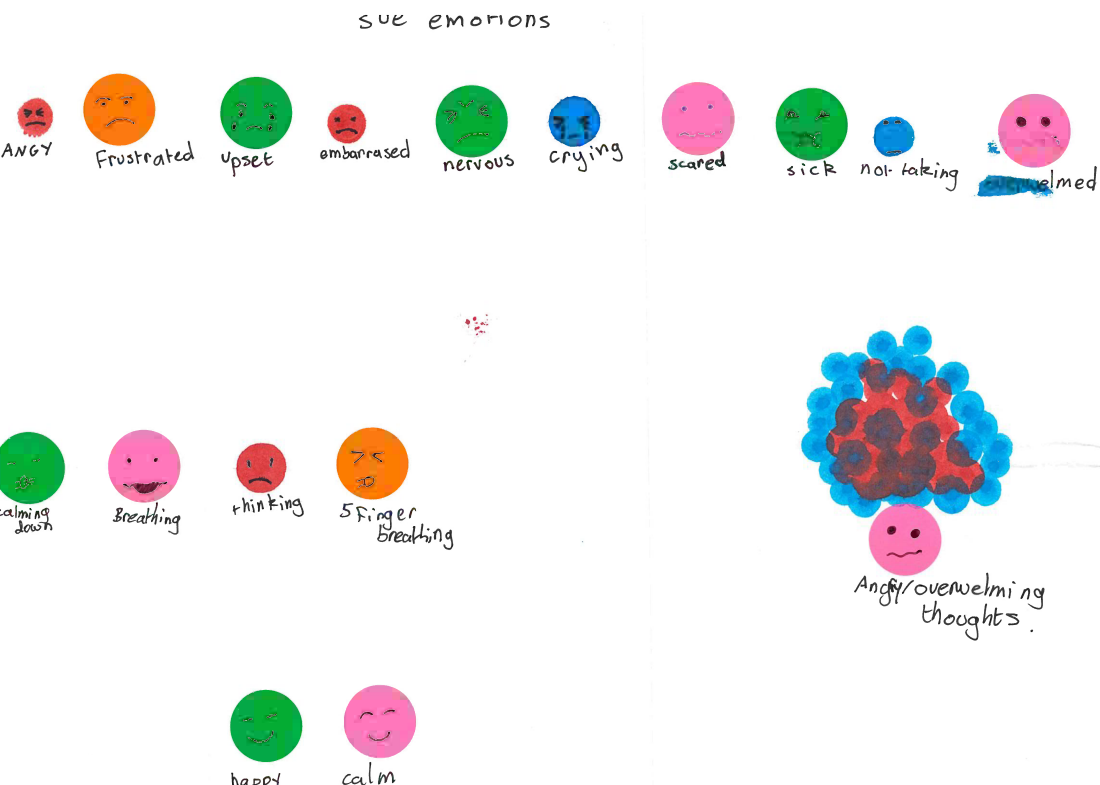 Emotions poster
Key learning 2 : aim for higher levels of involvement
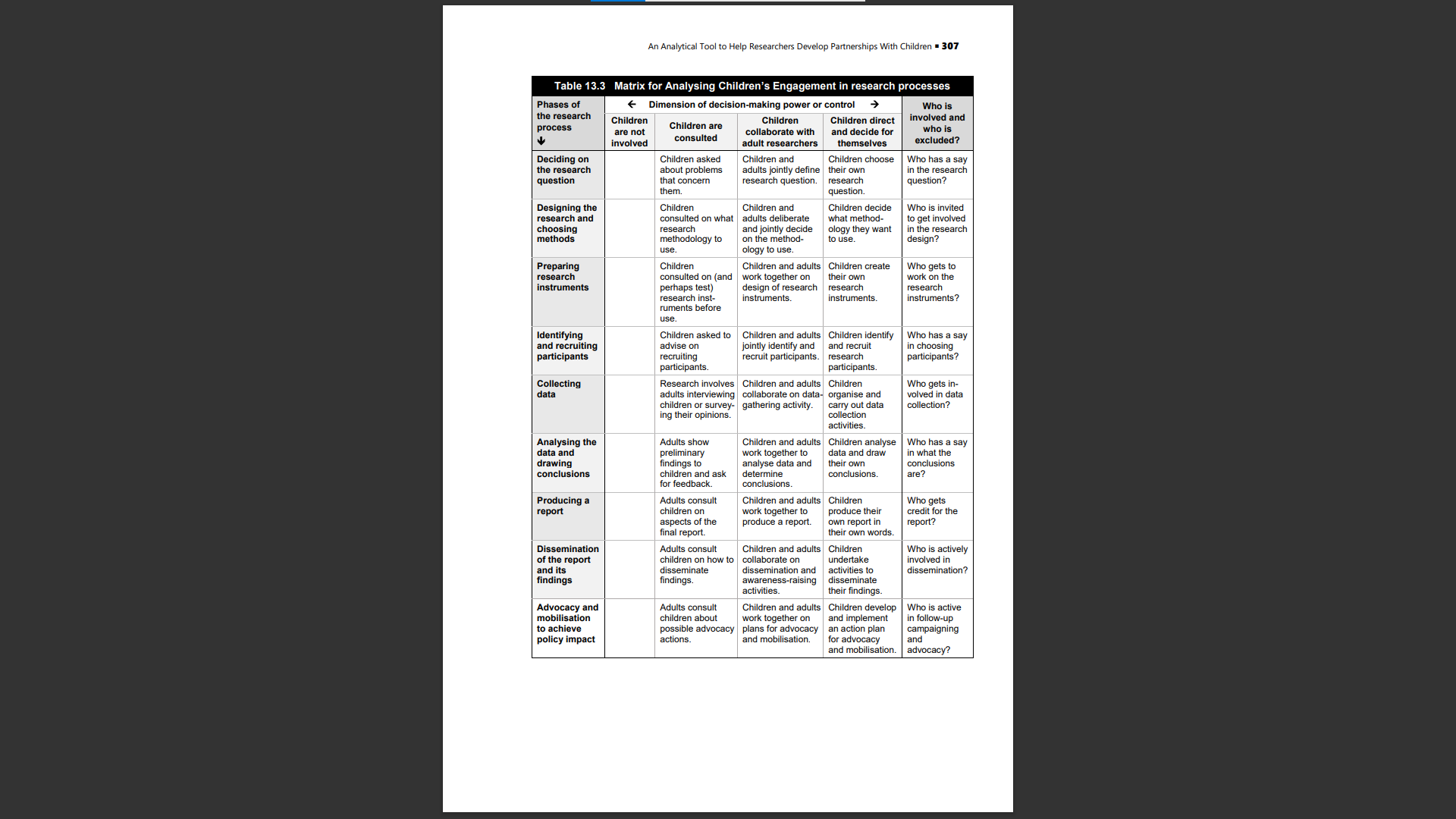 Harry Shier (2019) – Analytical tool for develop partnerships 
with children and adolescents
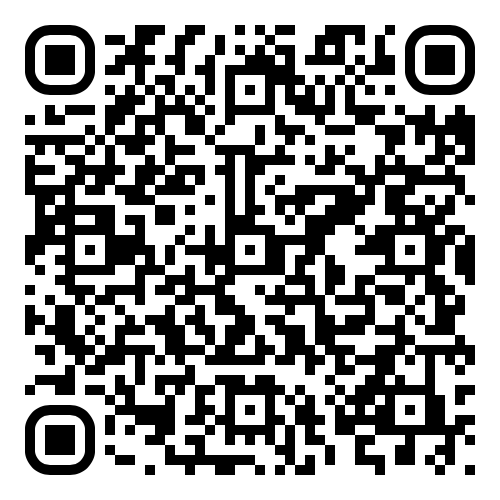 Key learning 3 – Consent & Assent
Power dynamics 
Relevance of children ‘assenting’ to participate. 
Assenting as a key process for respect their voices
Facilitator checking constantly – opportunity to withdraw at any time.
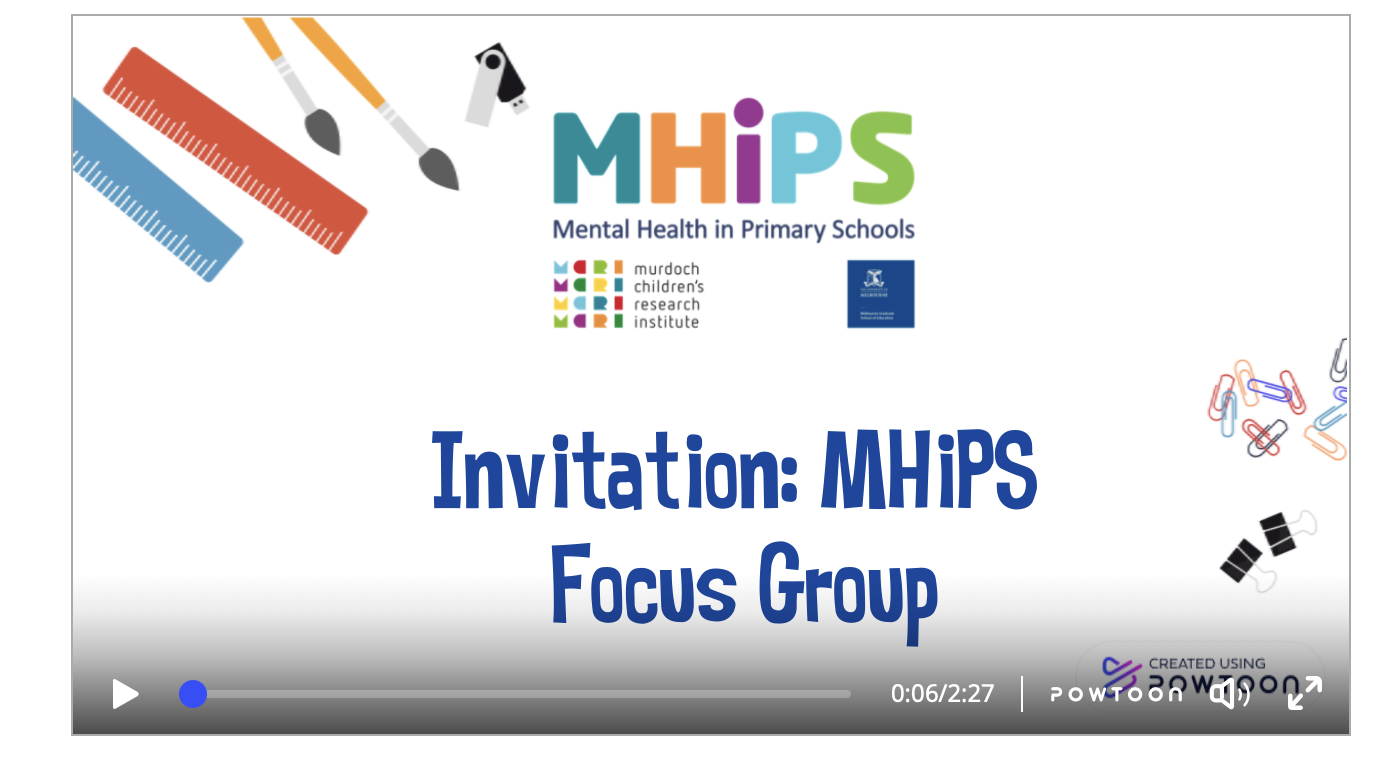 PICF video - Powtoon
Key learning 4: Pedagogy
Involving an expert teacher in our team as a facilitator was key in engagement, activities, flexible approaches.
Great managing group, and power dynamics. 
Teachers are hidden researchers!
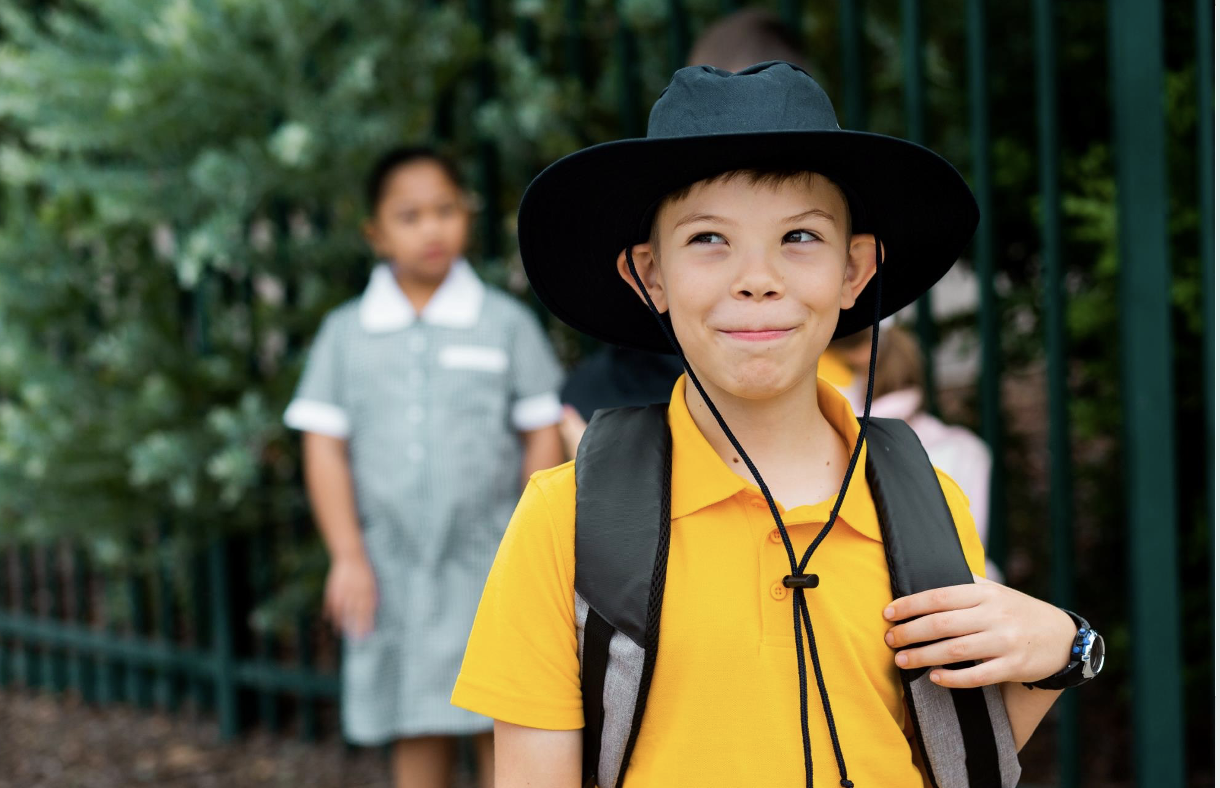 Recommendations
1. Value children voices in all stages of research
Final recommendations
2. Involve an engaging creative teacher
3. Amplify their voices in child-friendly and relevant ways
If you think that amplifying children voices is meaningful, then make it happen!
QUESTIONS?carla.pozojeria@mcri.edu.au
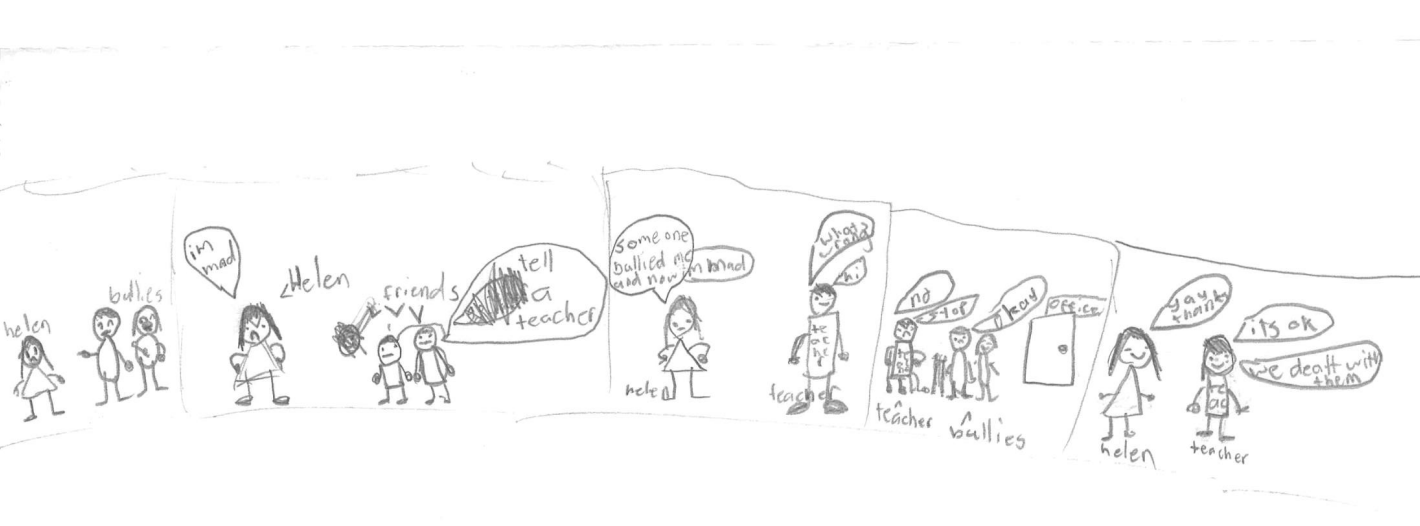 Mental Health in Primary Schools, or MHiPS, is a partnership between the Centre for Community Child Health (CCCH) at the Murdoch Children's Research Institute (MCRI), the University of Melbourne Faculty of Education, and the Victorian Department of Education.

MHiPS would like to acknowledge the Ian Potter Foundation and the Helen Macpherson Smith Trust, SALT Catalyst, Bupa, the RE Ross Trust and the R.M. Ansett Trust for their support in establishing the initiative.